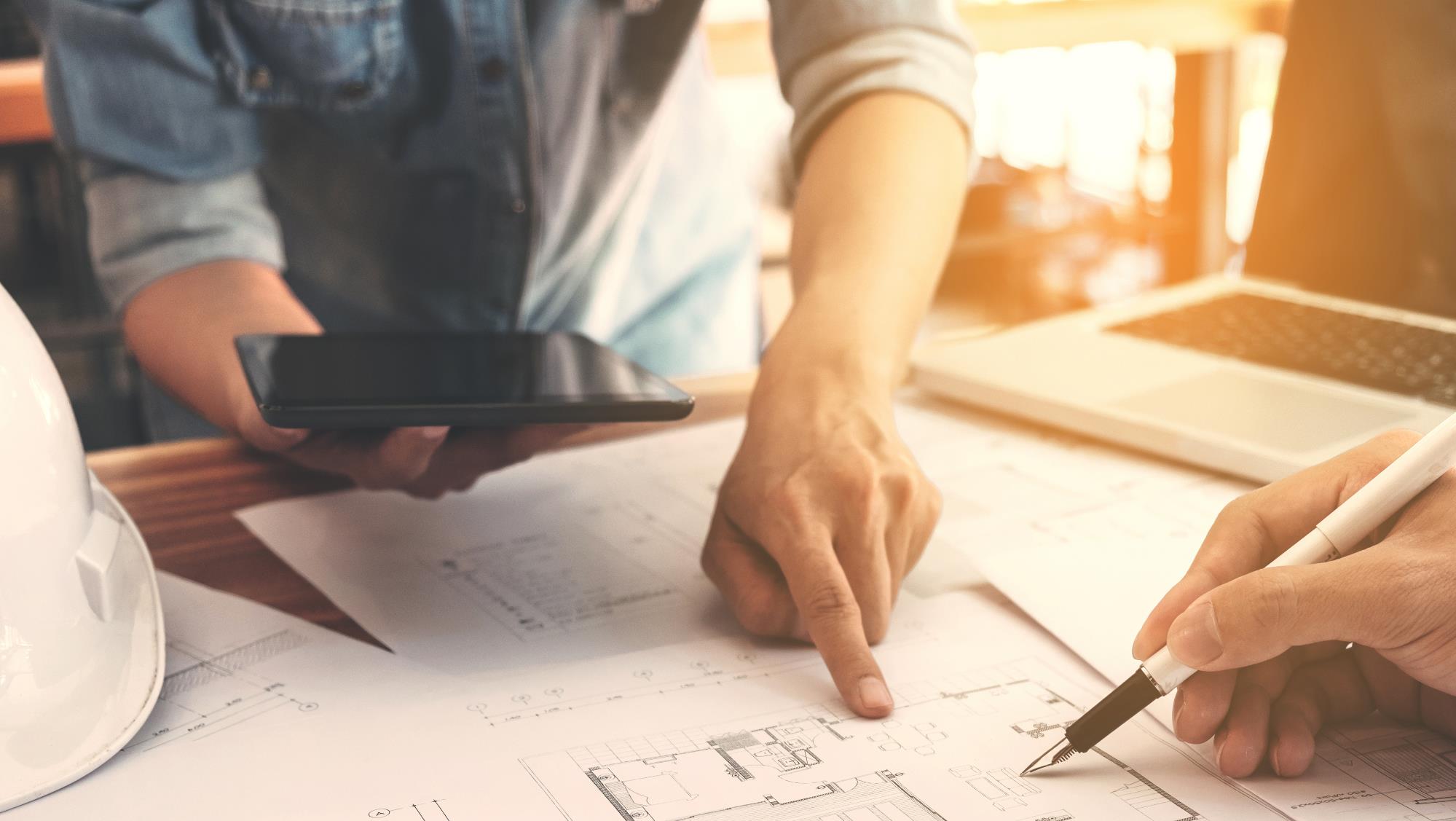 Архітектура, дизайн
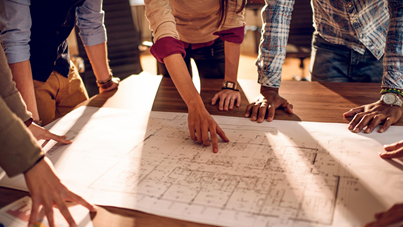 Планування процесу
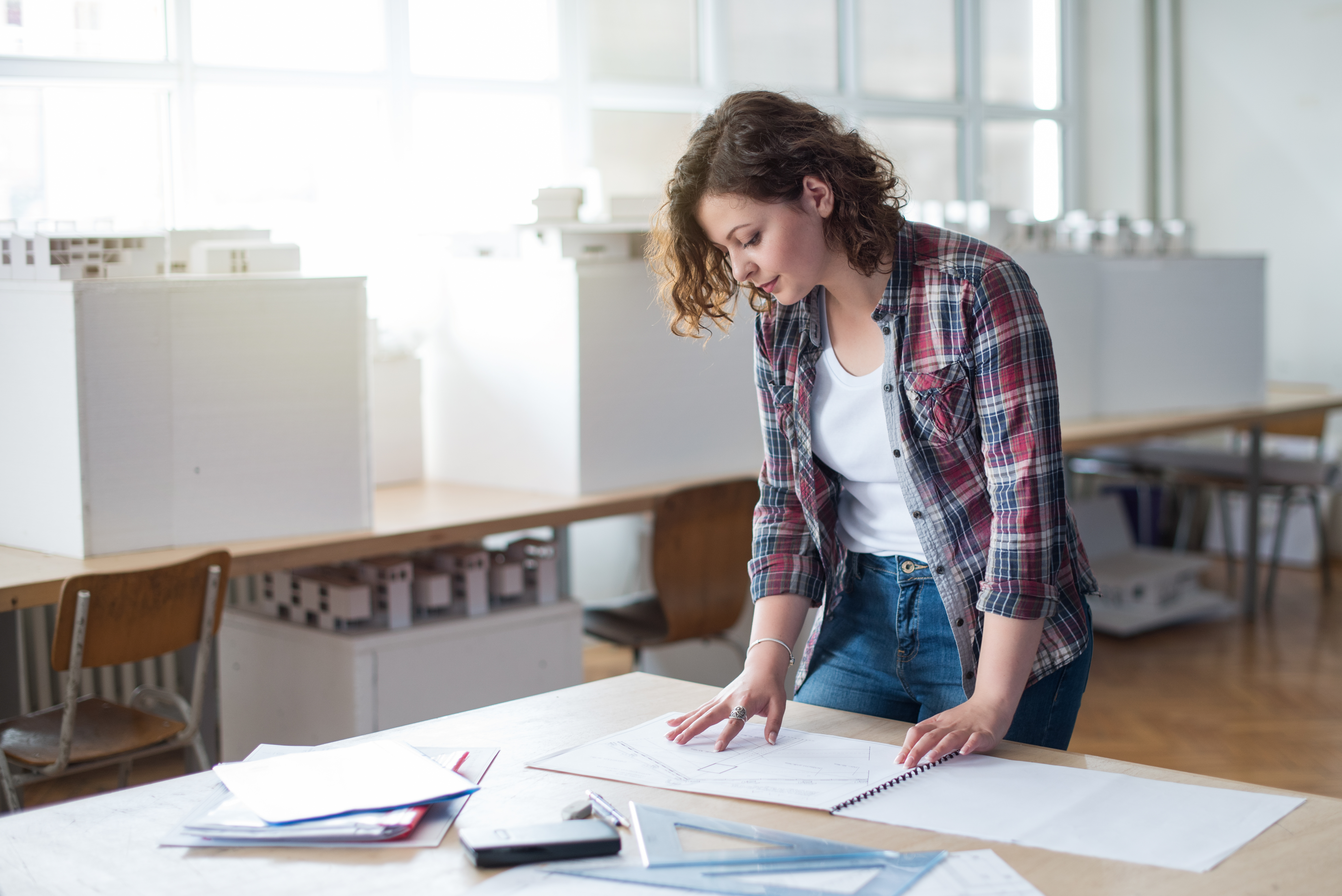 Основні складові успіху
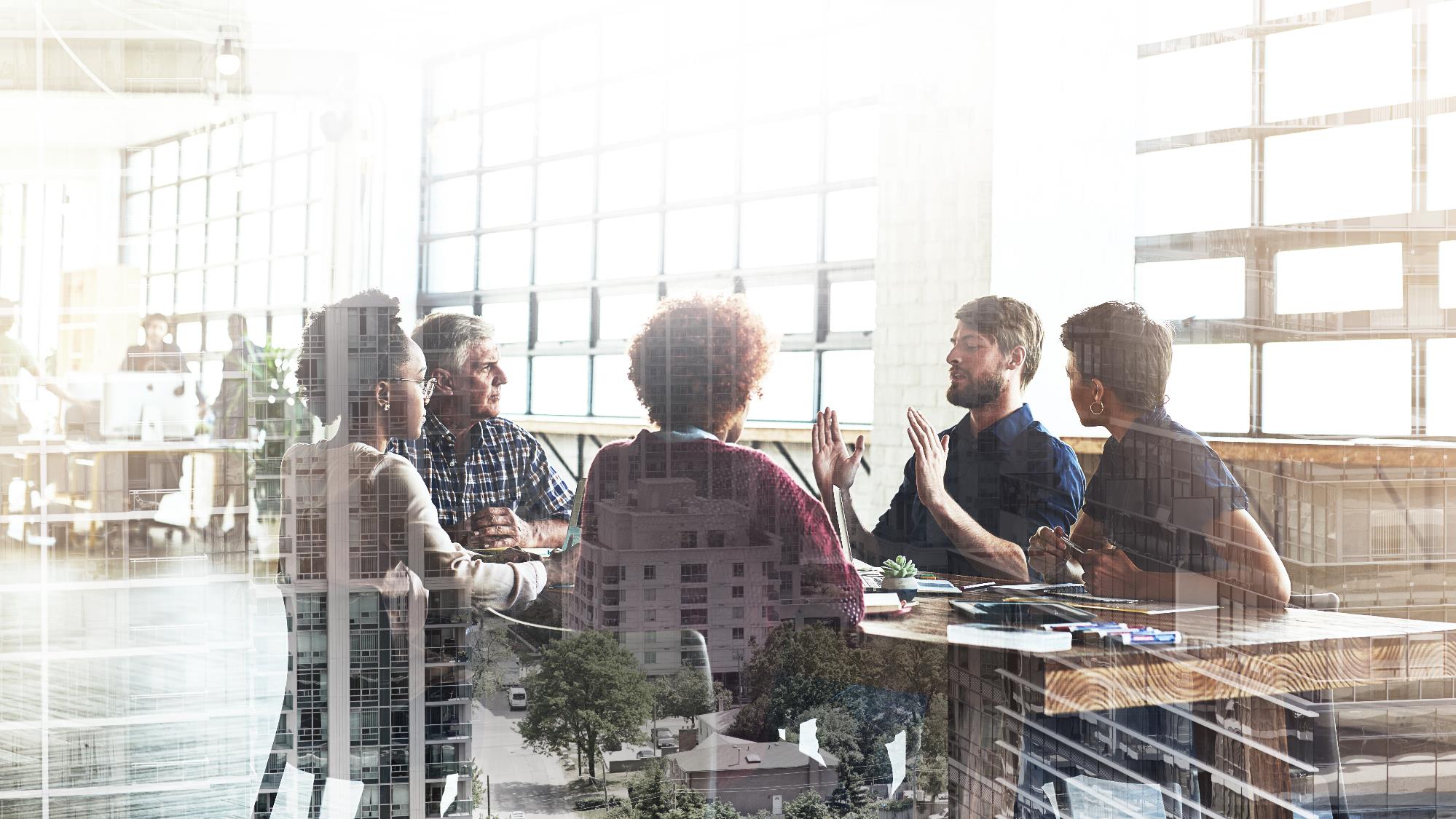 Дякуємо!
abc@example.com